Figure 2. The ERPs to high- (black) and low-arousing (gray) emotional stimuli (and the negative difference wave (light ...
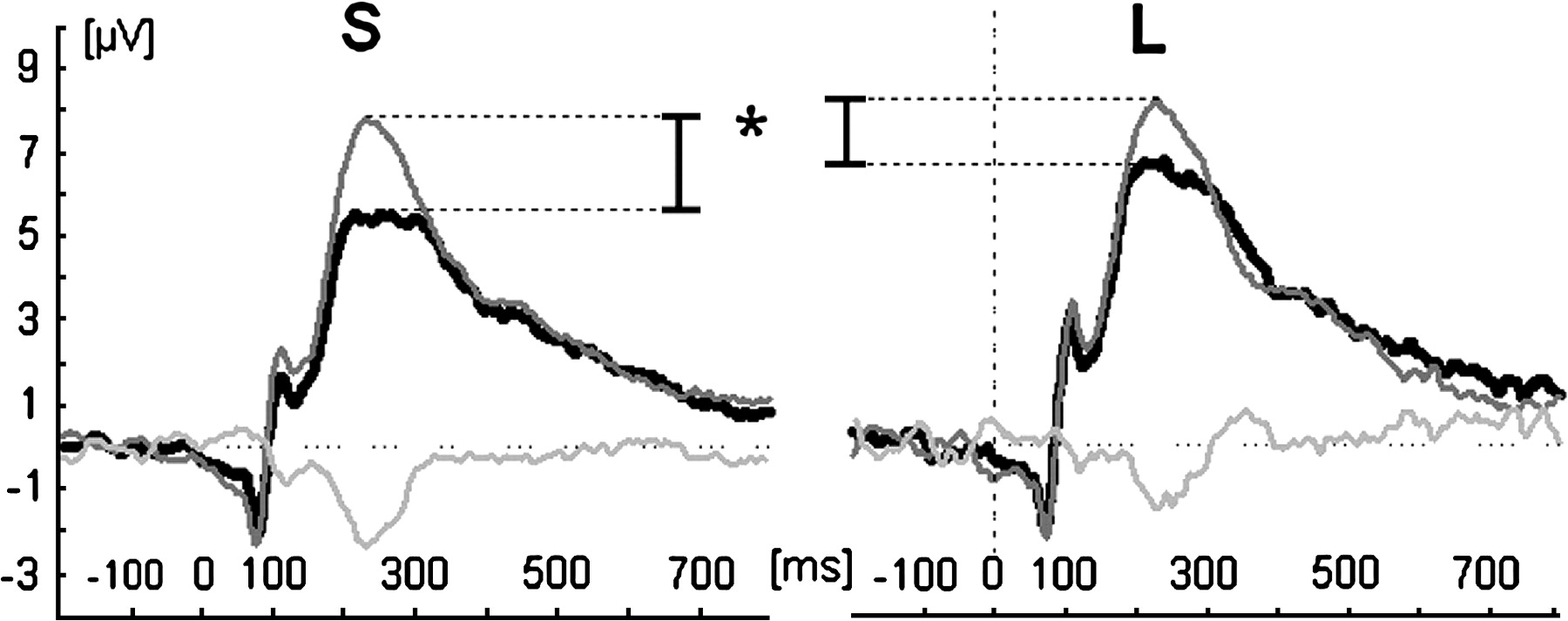 Cereb Cortex, Volume 17, Issue 5, May 2007, Pages 1160–1163, https://doi.org/10.1093/cercor/bhl026
The content of this slide may be subject to copyright: please see the slide notes for details.
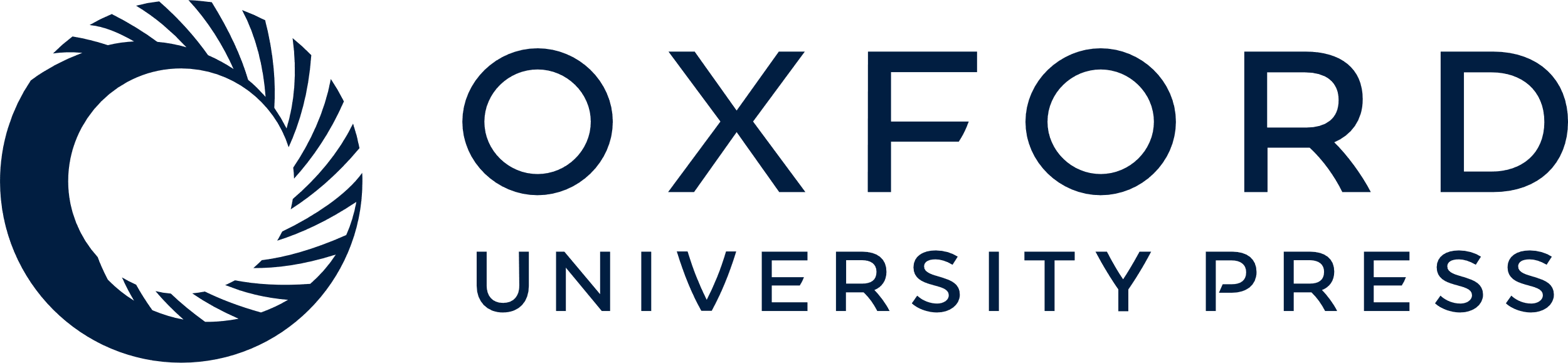 [Speaker Notes: Figure 2. The ERPs to high- (black) and low-arousing (gray) emotional stimuli (and the negative difference wave (light gray) over the occipital cortex (electrode position Oz) for the S and L groups of 5-HTT genotype.


Unless provided in the caption above, the following copyright applies to the content of this slide: © The Author 2006. Published by Oxford University Press. All rights reserved. For permissions, please e-mail: journals.permissions@oxfordjournals.org]
Figure 1. Mean (+SD) amplitudes of the EPN (differences between high- and low-arousing conditions) according to the ...
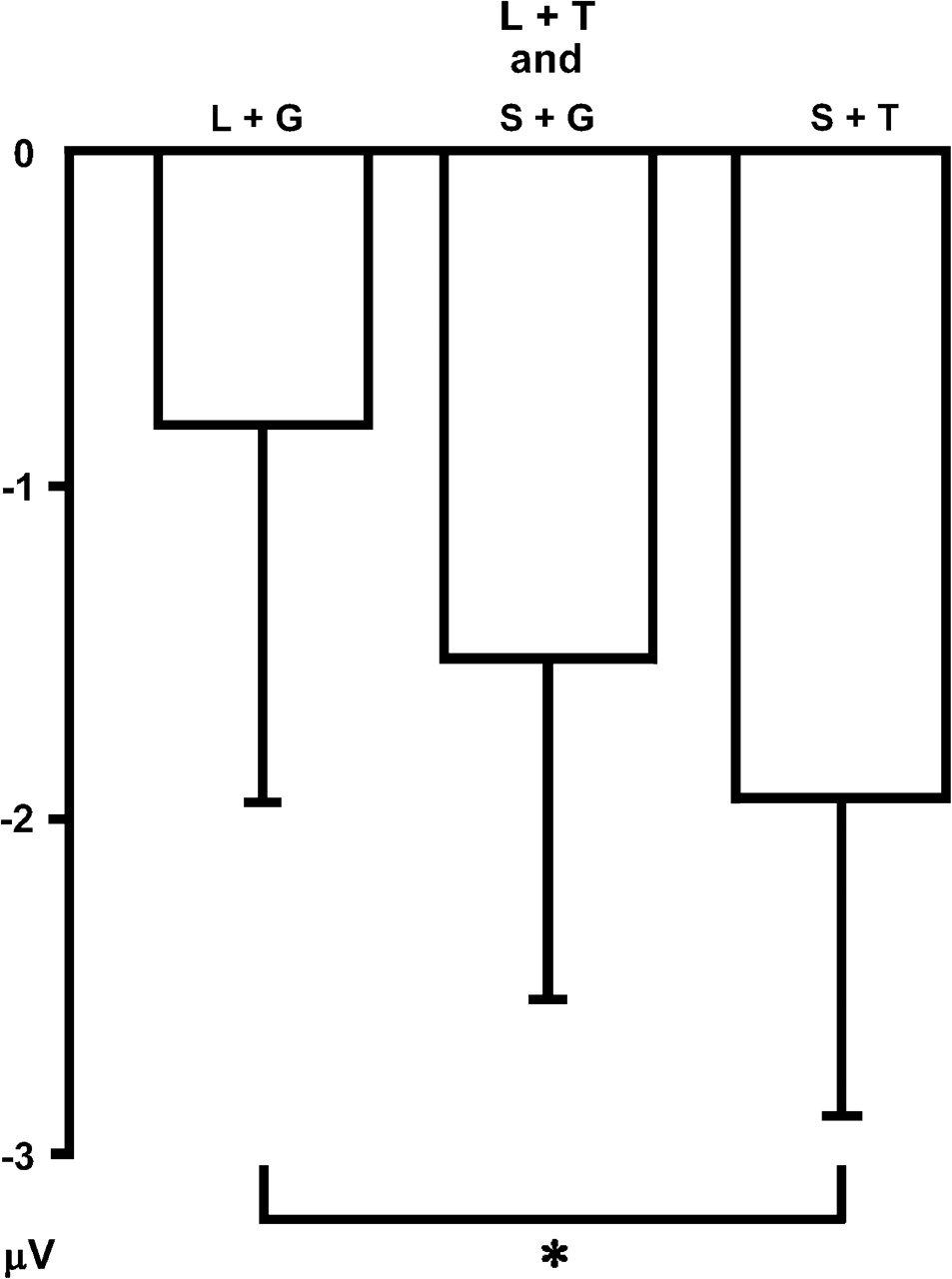 Cereb Cortex, Volume 17, Issue 5, May 2007, Pages 1160–1163, https://doi.org/10.1093/cercor/bhl026
The content of this slide may be subject to copyright: please see the slide notes for details.
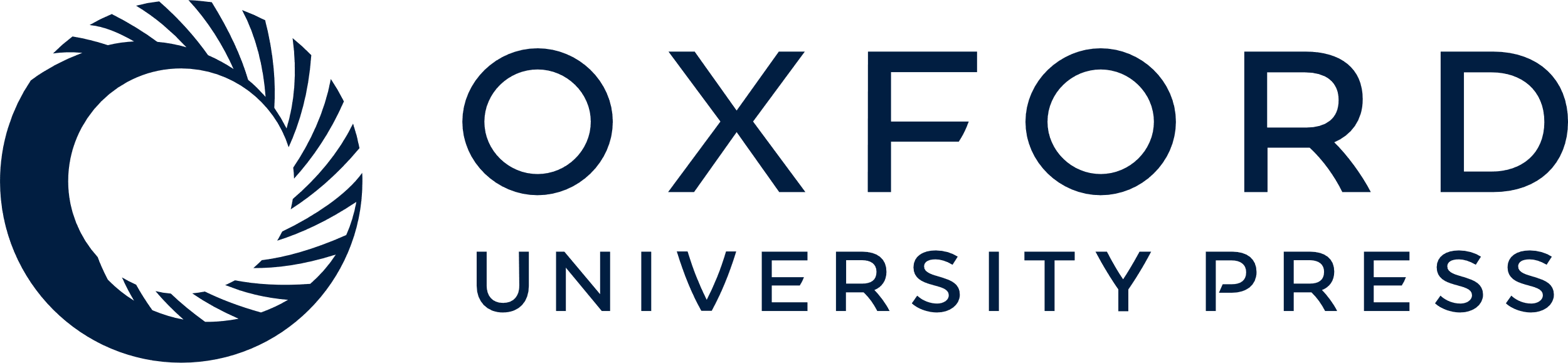 [Speaker Notes: Figure 1. Mean (+SD) amplitudes of the EPN (differences between high- and low-arousing conditions) according to the combination of genotypes stratified for 5-HTT (L and S groups) in combination with TPH2 (G and T groups).


Unless provided in the caption above, the following copyright applies to the content of this slide: © The Author 2006. Published by Oxford University Press. All rights reserved. For permissions, please e-mail: journals.permissions@oxfordjournals.org]